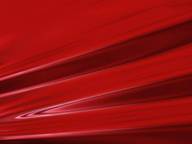 Огонь – друг, огонь – враг.
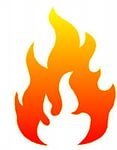 Балабанова Нина Александровна
Воспитатель 
МБДОУ «Детский сад комбинированного вида №1 «Огонёк»
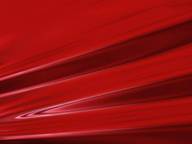 Задачи:
- отработать до автоматизма правила поведения детей при пожаре;
- расширение знаний, знакомство с основными причинами пожаров;
-  привитие элементарных навыков осторожного обращения с огнём и умение правильно действовать в случае возникновения пожара;
- соблюдение правил пожарной безопасности.
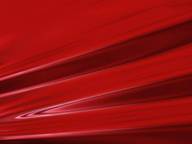 Звони скорее   -  01 
Если дома ты один
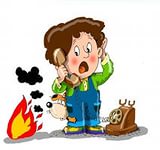 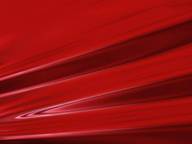 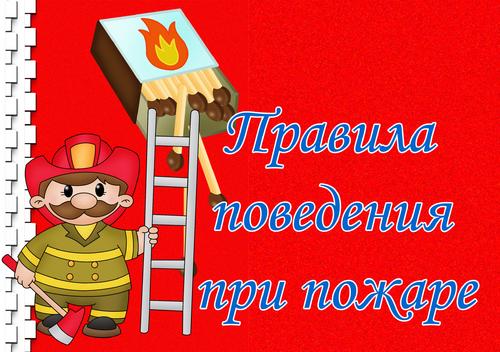 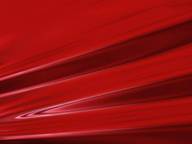 - Обнаружив пожар, позвонить по телефону 01 или с сотового 010, 112, сообщить фамилию, адрес, что и где горит.
- Предупредить о пожаре соседей, если необходимо, они помогут ребенку вызвать пожарных.
- Нельзя прятаться под кровать, в шкаф, под ванну, а постараться убежать из квартиры.
- Ребенку необходимо знать: дым гораздо опаснее огня. В задымленном помещении – закрыть нос и рот мокрой тряпкой, лечь на пол и ползти к выходу – внизу дыма меньше.
- При пожаре в подъезде пользоваться лифтом запрещается. Он может отключиться.
- Ожидая приезда пожарных, сохранять спокойствие.
- Когда приедут пожарные, выполнять все их указания.
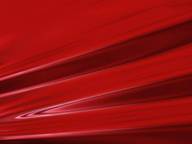 Загадки

На привале нам помог – 
Суп варил, картошку пёк.
Для похода он хорош,
Да с собой не понесёшь  (Огонь)

                              Шипит и злится.
                         Воды боится,
                                      С языком, а не лает, 
                                                   Без зубов, а кусает  (Огонь)
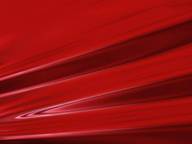 Огненные пословицы:

● Спички не тронь - в них огонь.● И малая искра сжигает города. ● Не шути с огнем, обожжёшься.● Упустишь огонь – не потушишь. ● Дорого при пожаре и ведро воды.● Не шути с огнём - можешь сгореть.● С огнём воюют, а без огня горюют.● Спички не игрушка, огонь не забава.
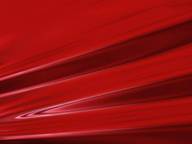 Причины пожара
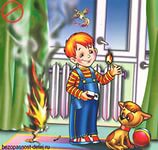 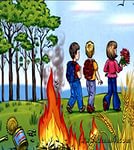 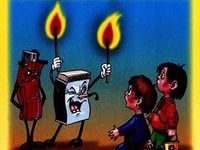 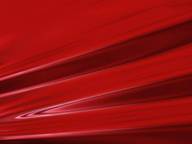 - неосторожное обращение с огнём;
- нарушение правил эксплуатации электроприборов и электрооборудования;
- замыкание электропроводки;
- оставленные костры;
- утечка газа;
- оставленная свечка;
- невнимательность в обращении с пиротехническими средствами;
- брошенная сигарета;
-молния.
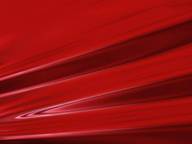 Задача каждого суметь  грамотно сообщить о пожаре:

назвать адрес, где горит; 
свой номер телефона; 
свою фамилию; 
на каком этаже горит; 
как лучше подъехать к дому; 
сколько подъездов в доме.
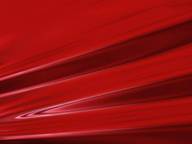 Теперь я вижу, что вы знаете, что с огнем шутить опасно и всегда будете выполнять правила пожарной безопасности
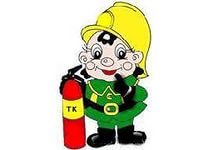 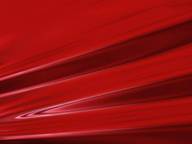 Правила пожарные без запинки знайте, Правила пожарные строго соблюдайте!Утром, вечером и днемОсторожен будь с огнем!
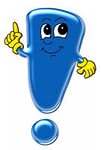 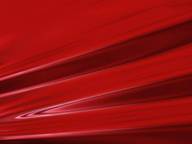 Спасибо!